Дыхательная гимнастика: польза, методики, показания.
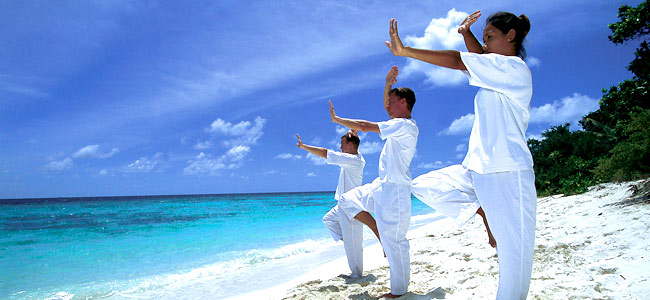 Лишь здоровый человек может быть красивым. Один из способов быть здоровым – заниматься дыхательной гимнастикой. Это не так тяжело как бегать, или танцевать, но так же полезно для организма.
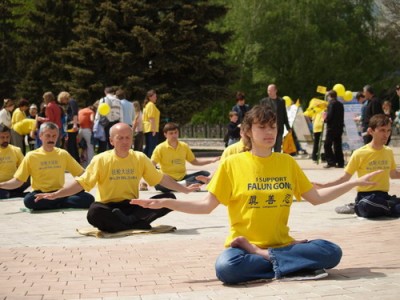 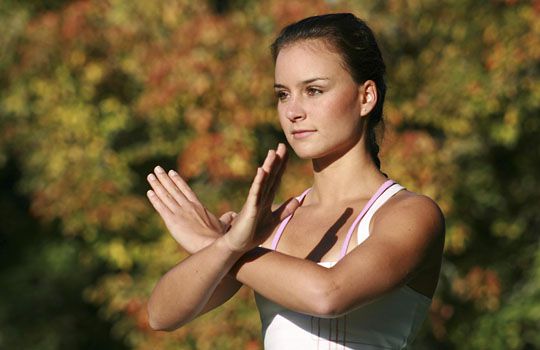 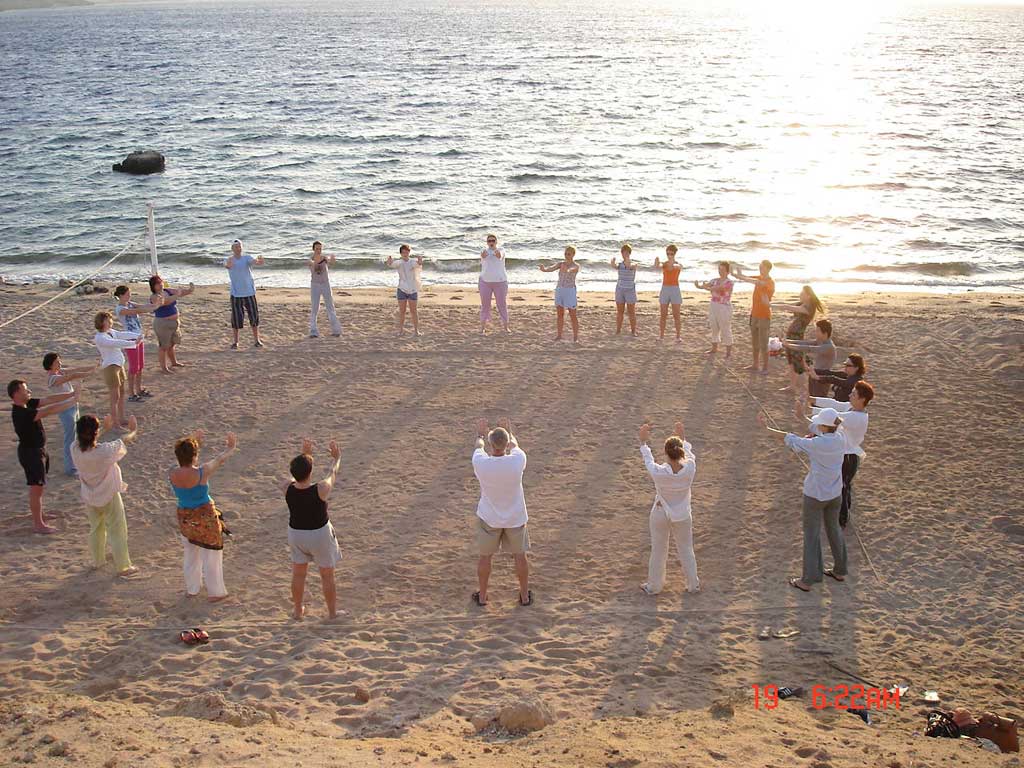 По словам специалистов, большинство популярных дыхательных методик имеют индийские или китайские корни. В настоящее время их известно около ста видов. Дыхательная гимнастика хороша для лечения заболеваний легких, также для концентрации внимания и поддержания хорошей физиологической формы. Главное – уметь подобрать нужные упражнения.
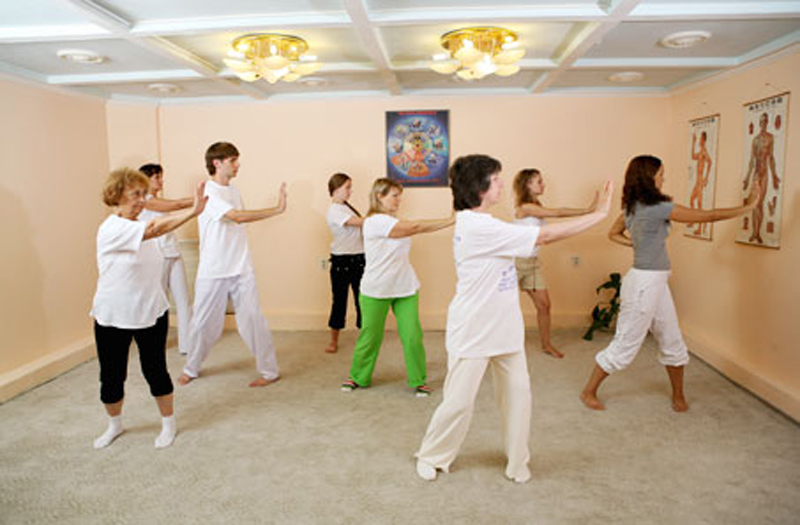 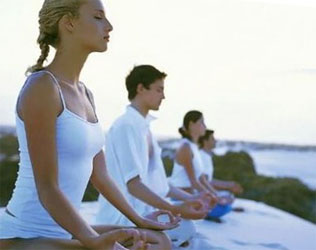 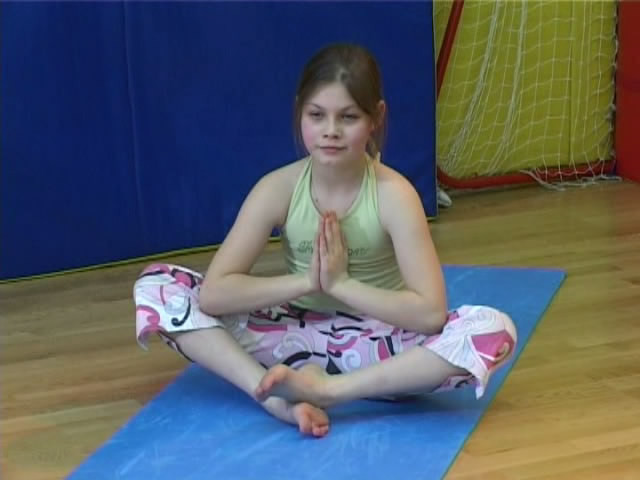 Полезна дыхательная гимнастика при стрессах, волнении и эмоциональном напряжении. Можно сделать пару глубоких вдохов, и Вы моментально успокоитесь. Так как при насыщении организма кислородом, мозг приобретает способность логически мыслить, и Вы сможете контролировать нежелательные эмоции.
Дыхательные методики:
Существует немало популярных на сегодняшний день дыхательных методик. Рассмотрим некоторые их них.
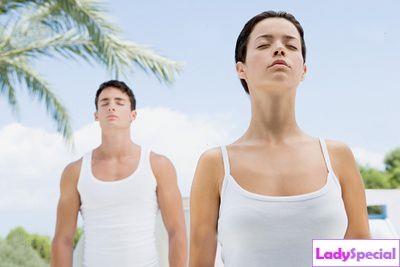 Метод Бутейко
Эта методика обучает поверхностному дыханию. Потому как из-за глубокого дыхания организм перенасыщается кислородом и ему не достает углекислого газа. Из-за этого возникает спазм сосудов и это приводит к различным заболеваниям
Дыхание по Стрельниковой
Этот метод был разработан для лечения заболеваний, связанных с потерей голоса. Но практика показала, что данная гимнастика помогает и при сердечно-сосудистых заболеваниях, а также некоторых других. Суть метода заключается в так называемом парадоксальном дыхании. Короткий шумный вдох носом делается тогда, когда грудная клетка сжата. В упражнения вовлекаются все части тела, заметно повышается иммунитет, что важно в лечении любых заболеваний.
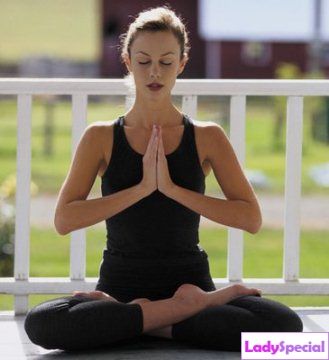 Метод йогов
В индийской йоге дыхание называется пранаямой, потому как оно позволяет управлять праной – жизненной энергией. От этой праны, по мнению йогов, зависит состояние дыхательной, нервной, сердечно-сосудистой и пищеварительной систем, а также общее самочувствие и настроение.
Дыхание по этой системе  – редкое, глубокое, бесшумное, через нос.
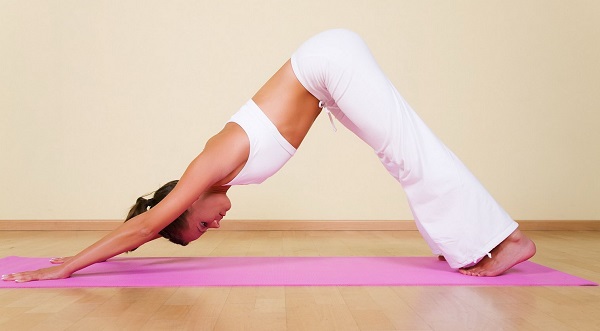 Метод Цигун
Это древнекитайская лечебная методика. Данная гимнастика учит правильному управлению дыханием, расслаблению, успокоению. Она благотворно влияет на нервную систему. Как известно, именно от плохих нервов и берутся все наши болезни. Помогает эта методика также при астме, анемии, повышенном давлении, заболеваниях желудочно-кишечного тракта, заболеваниях бронхов. Тайцзи-цигун – одна из разновидностей цигун, китайская, а точнее восточная система психофизической тренировки. «Ци» – это биологическая энергия, «гун» – это работа, труд. Поэтому в узком смысле цигун – работа с энергией
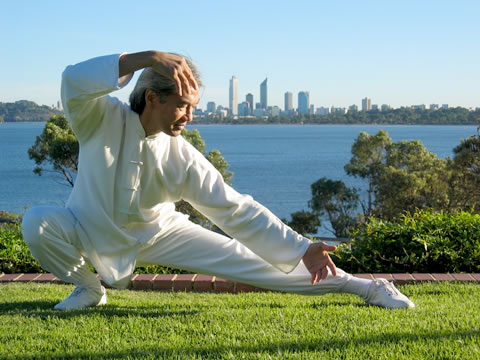 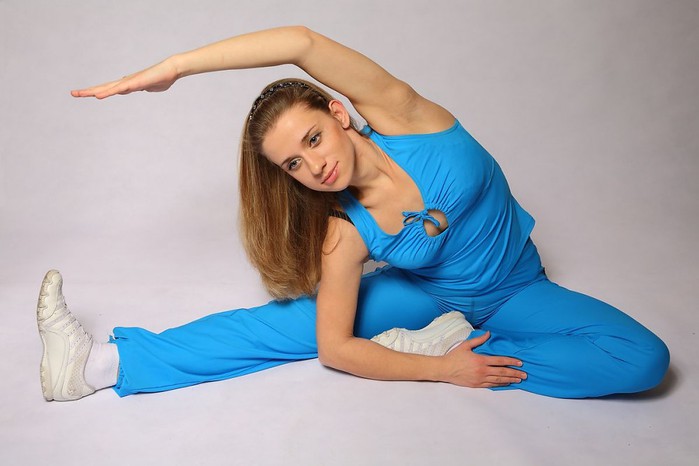 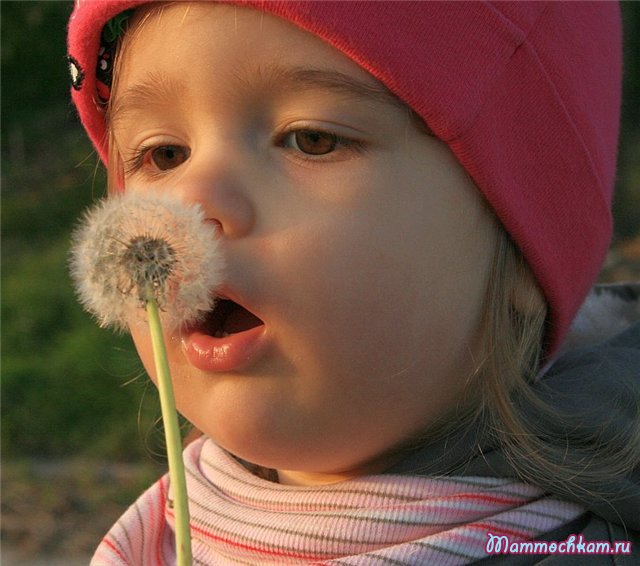 Дыхательная гимнастика оксисайз – еще один популярный вид гимнастики, которая способствует оздоровлению и похудению от автора русской методики Марины Корпан. Это прекрасно зарекомендовавшая себя методика избавления от лишнего веса, которая практически не имеет противопоказаний.
Оксисайз представляет собой комплекс статических упражнений, выполняющихся совместно со специальным дыханием. Такое дыхание необходимо для того, чтобы насытить кровь активным кислородом, стимулирующим расщепление жира в области задействованной во время упражнения мышцы.
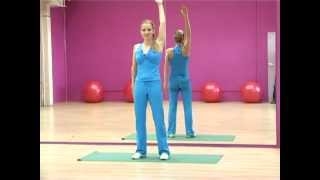 Дыхательная гимнастика оксисайз не предполагает задержки дыхания; ее главное преимущество в том, что у нее практически нет никаких противопоказаний. Помимо всего прочего, польза оксисайза заключается в том, что данная дыхательная методика помогает избавиться от целлюлита, улучшает состояние кожи, нормализует деятельность пищеварительного тракта. Кроме того, люди, практикующие оксисайз, отмечают, что у них снижается чувство голода и аппетит.
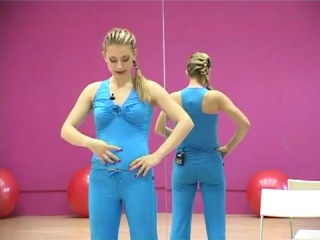 Особенности:
Среди особенностей оксисайза следует отметить то, что заниматься по этой системе необходимо ежедневно. Делать это можно в любое время суток, если после последнего приема пищи прошло хотя бы 2 часа.
Освоим правильную технику дыхания:
Прежде чем приступить к занятиям, необходимо освоить технику дыхания. Дышать нужно животом, как это делают маленькие детки. Сначала сделайте глубокий вдох, наполнив живот воздухом, потом сделать три коротких дополнительных вдоха, после чего выдохнуть и сделать три «довыдоха», чтоб полностью опустошить живот. В это же время необходимо делать несложные на первый взгляд упражнения, в основном статические – напряжение мышц живота и удержание их в таком положении. Всего в комплексе оксисайз около 10 упражнений, каждое нужно делать по три раза, что займет 20-25 минут в день.
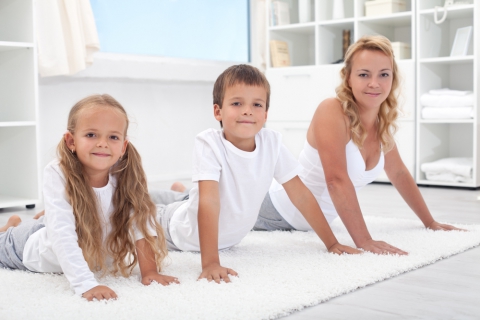 Любые дыхательные упражнения полезны для здоровья. Активное насыщение тканей кислородом улучшает их работу, продлевает молодость и делает ваш вид свежим и сияющим. В оксисайзе дыхательные упражнения сочетаются с гимнастикой, направленной на коррекцию наиболее «проблемных» женских зон – живот и бедра.
Как работает оксисайз?
Процесс расщепления жира невозможен без участия кислорода, только он способен при определенных условиях (низкокалорийное питание + физ. нагрузки) вызвать уменьшение жировых клеток. Достаточное поступление кислорода ускоряет обменные процессы, в том числе и сжигание избыточных отложений.
Кроме того, особая техника дыхания (животом), производит своеобразный массаж внутренних органов, благодаря чему улучшается пищеварение, тренируются мышцы живота и все органы начинают работать лучше. Если же дыхание сопровождается еще и упражнениями, то похудение пойдет гораздо быстрее.
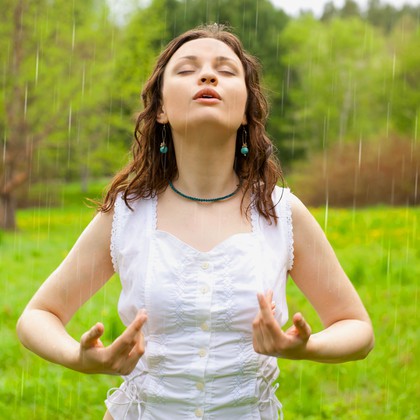 Что дает оксисайз для организма?
-Во-первых, он позволяет уменьшать объемы и массу тела за счет сжигания жировых отложений, а не за счет потери воды и мышц. Это позволяет ускорить обмен веществ и отказаться от строгой диеты.
-Во-вторых, занятия гимнастикой Оксисайз очищают легкие и позволяют улучшить кровообращение и питание мышечных тканей, что делает восстановление после спорта более быстрым и эффективным.
-В-третьих, оксисайз позволяет приобщиться к миру фитнеса тем, кто с детства ненавидит физкультуру и ведет сидячий образ жизни, ведь все движения оксисайз просты и понятны даже для начинающих.
-В-четвертых, он будет эффективным даже если ваши мышцы уже в тонусе. 
 А так же Вы сможете продолжить занятия даже во время беременности, ведь для будущих мам есть специальные модифицированные упражнения, которые помогают не набрать лишний вес во время ожидания ребенка.
-В-пятых, занимаясь оксисайзом, вы будете нагружать все мышцы тела равномерно и избежите таких проблем как «перекачанные» ноги или тонкие руки.
-В-шестых, оксисайз содержит как изотонические силовые упражнения, так и растягивающие позы, так что вам не нужно будет дополнительно заниматься с гантелями или делать йогу, чтобы улучшить фигуру.
-В седьмых, оксисайз! можно делать в путешествии и командировке, на отдыхе и дома, ведь все, что вам потребуется – это стена, стул и коврик, а они есть везде.
Оксисайз! очень демократично относиться к питанию худеющих. Вы просто прекращаете есть консервы и полуфабрикаты и не переедаете, а строгой диеты придерживаться совсем не нужно. Кислородной гимнастики в сочетании с обычным умеренным питанием вполне достаточно, чтобы привести себя в хорошую форму. Кроме того, теперь вы сможете потратить деньги на обновление гардероба, а не на покупку очередного бесполезного тренажера или «чудо-таблетки».

 А улучшившийся от занятий иммунитет поможет сэкономить на лекарствах и врачах.
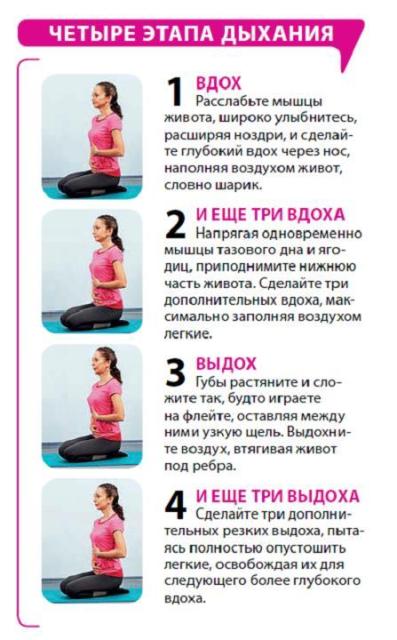 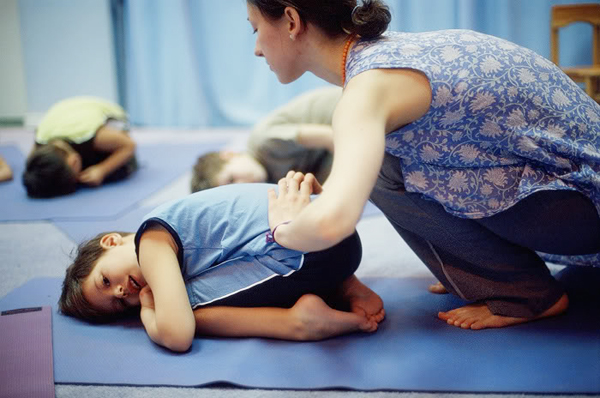 Практика дыхательной гимнастики
Для дыхательной гимнастики лучше все же посещать специальные занятия. Не нужно заниматься самодеятельностью и выполнять их по книжке или статье из журнала. Все дело в том, что дыхательные методики бывают достаточно сложными. Вы можете неправильно понять какое-либо упражнение или не суметь его выполнить самостоятельно. А если вы заучите его неправильно, то никакой пользы оно Вам не принесет (может принести и вред).
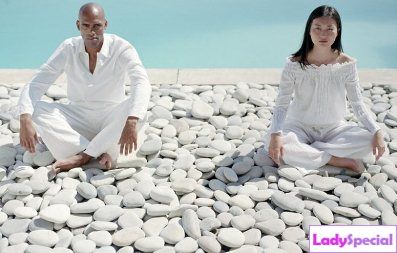 У дыхательных гимнастик есть, однако, и противопоказания. У пожилых людей обычно истощен функциональный резерв организма, и упражнения по некоторым методикам дыхания им могут оказаться не под силу.
Помните также и то, что не бывает лекарства от всех болезней одновременно.К каждому конкретному заболеванию дыхательная гимнастика подбирается индивидуально.
Будьте здоровы, добры и красивы!
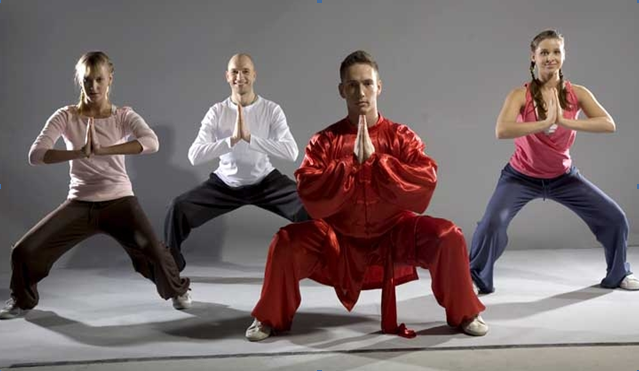